CETAKAN & INTI(Lanj. Pengecoran)
Proses Produksi (DSP – 302)

Ir. M. Derajat Amperajaya, MM
Cetakan Pasir :
Hal-hal yg perlu diperhatikan utk cetakan pasir (keterbatasan) :

Uji coba
Cetakan pasir pada awalnya membutuhkan beberapa kali uji coba untuk mengetahui pengaruh nyata dari pembekuan logam, inti, tekanan pasir, pengembangan cetakan, kecepatan tuang, & penyusutan.

Ketrampilan operator
Hasil cor merupakan perpaduan antara rancangan (desain & persiapan) dengan ketrampilan serta pengalaman pelaksana
 
Konfigurasi bentuk
Cetakan pasir tidak sesuai utk bentuk panjang berpenampang tipis
M. Derajat A
DSP 302
2
Hal yg Perlu Diperhatikan UtkCetakan Pasir (lanj.) :
Efek kulit jeruk (kulit gel)
Permukaan menjadi keras sehingga pahat potong lekas tumpul.

Penyimpanan cetakan
Tidak praktis menyimpan cetakan berukuran besar. Cetakan pasir yg disimpan lama berubah nilai karakteristiknya.

Hasil cetak (coran)
Pasir & kerak menutupi permukaan coran besi/ baja sehingga harus dilakukan pembersihan pada setiap hasil proses cetak.
M. Derajat A
DSP 302
3
Perhitungan Dimensi Pola :
Kelonggaran pengerjaan akhir

Permukaan yg akan dimesin harus ditambah ketebalannya.

Besarnya penambahan tergantung pada ukuran dan bentuk coran, jenis logam coran, jenis pengerjaan mesin, banyaknya permukaan potong, dan kondisi pengecoran.

Kelonggaran = 0,125 inch (utk coran ukuran menengah) s/d 0,375 inch (utk coran ukuran besar)
M. Derajat A
DSP 302
4
Perhitungan Dimensi Pola (lanj.) :
Kelonggaran penyusutan, di pengaruhi oleh faktor-faktor 
Bahan coran
Rancangan & ukuran coran
Suhu pencairan
Kondisi pengecoran

	Besarnya kelonggaran penyusutan (inch/ feet) utk berbagai material logam adalah sbb : 
Besi Tuang (0,125)
Baja Tuang (0,250)
Alumunium (0,15625)
Kuningan (0, 1875)
Magnesium (0,15625).
M. Derajat A
DSP 302
5
Perhitungan Dimensi Pola (lanj.) :
Kelonggaran pencabutan

Untuk kemudahan pencabutan, pola dibuat tirus dengan ketirusan 0,125 inch per-feet panjang pola.

Catatan : 1 feet = 12 inch
M. Derajat A
DSP 302
6
Contoh Soal :
2
Bentuk coran Besi Tuang yg akan dibuat spt pd gbr di bawah ini (satuan inch), hitung dimensi pola yang akan dibuat berdasarkan kelonggaran pengerjaan akhir, penyusutan, & pencabutan.
12
Ø 6
Ø 4
Ø 3
2
M. Derajat A
DSP 302
7
Inti :
2
Digunakan jika dalam suatu cetakan perlu dibuat rongga atau lubang. Inti dapat dibuat sebagai bagian dari pola atau dipasang setelah pola dikeluarkan.

Jenis Inti :

Inti pasir basah :
Merupakan bagian dari pola dan terbuat dari bahan yang sama dengan cetakan.
M. Derajat A
DSP 302
8
Inti (lanj.) :
2
Inti pasir kering :
Dibuat secara terpisah & dipasang dng tepat dlm cetakan setelah pola dikeluarkan, sebelum cetakan ditutup.
Inti terpisah lebih sulit & biasanya hal ini berarti peningkatan biaya pembuatan pola. 
Inti harus dibuat secara terpisah dlm kotak inti, Lubang yang teliti dng permukaan halus harus dihasilkan oleh inti pasir kering.
M. Derajat A
DSP 302
9
Jenis-jenis Inti Pasir Kering :
Inti yang disangga di kedua ujungnya, misal : untuk membuat bushing silinder.

Inti Vertikal : pada ujung atasnya perlu dibuat tirus sehingga tidak 			   merusak pasir dalam kup sewaktu membuat cetakan.

Inti Berimbang : Inti yang disangga di salah satu ujungnya & harus 			        cukup panjang sehingga tidak dapat jatuh ke dalam cetakan.

Inti Tergantung : Inti semacam ini berlubang utk memungkinkan aliran 			         logam cair.

Inti Bawah : Inti ini digunakan bila lubang berada di bawah permukaan 			  pemisah.
M. Derajat A
DSP 302
10
Jenis-jenis Inti :
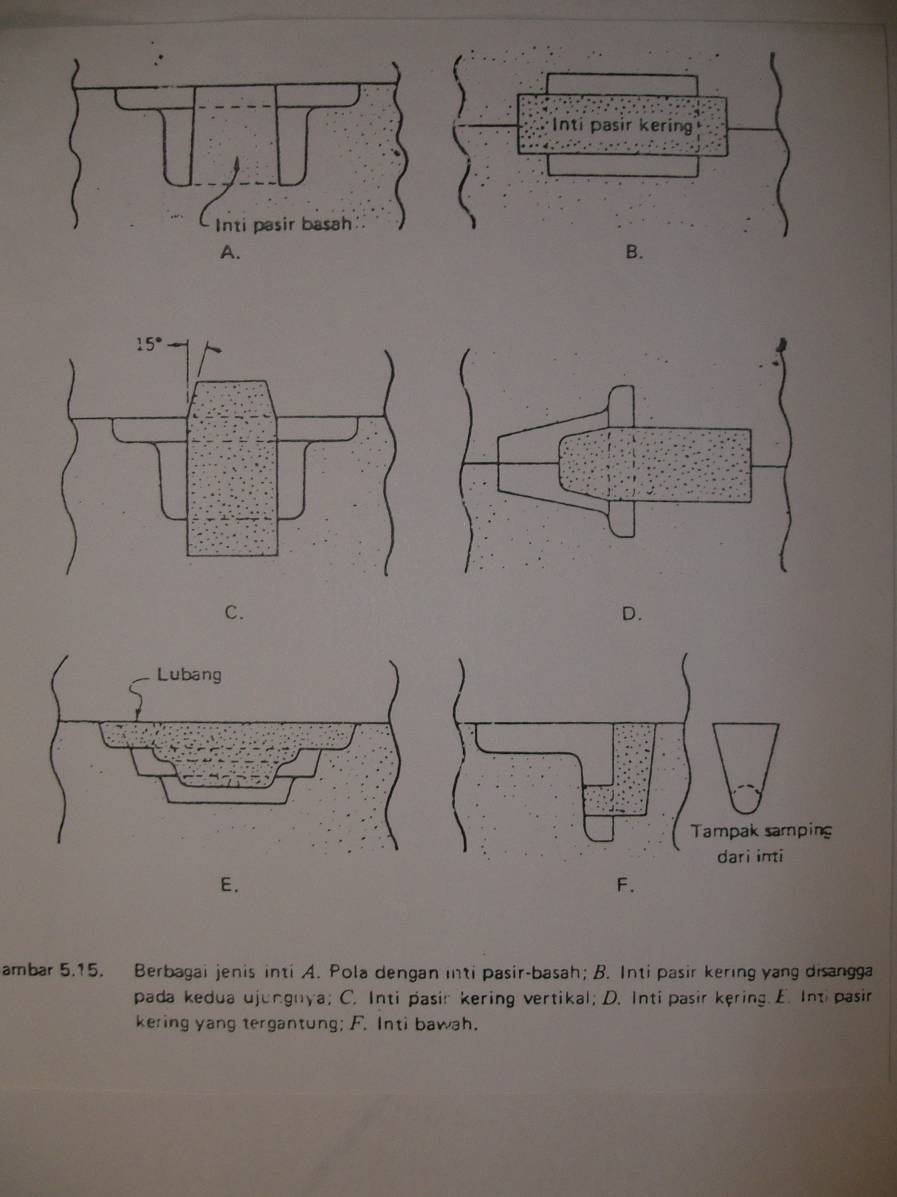 M. Derajat A
DSP 302
11
Faktor yang mempengaruhi Rancangan Produk :
2
Tebal penampang :
Kemampuan membentuk penampang tipis tergantung jenis logam yg di cor. Makin tipis penampang kebutuhan ketelitian pengerjaan bertambah.

Sudut tajam :
Sudut tajam dihindari. Radius luar jangan terlalu tebal, usahakan ketebalan yg seragam.
Penampang dibuat berinti utk pertemuan lebih dari 3 penampang.

Inti :
Sedapat mungkin Inti yg ditumpu satu tumpuan dihindari.
M. Derajat A
DSP 302
12
Faktor yang mempengaruhi Rancangan Produk (lanj.) :
Garis pemisah (parting line) : 
Sedapat mungkin garis pemisahan dibuat lurus

Kehalusan permukaan tergantung pada :
Karakteristik pasir cetak.
Mutu permukaan pola.
Teknik mengecor.

Toleransi
Toleransi terlalu kecil atau terlalu besar mengakibatkan pemborosan.
M. Derajat A
DSP 302
13